AUXILIARY VIEWS - ORTHOGRAPHIC DRAWING
technologystudent.com © 2023	V.Ryan © 2023
WORLD ASSOCIATION OF TECHNOLOGY TEACHERS	https://www.facebook.com/groups/254963448192823/
QUESTION
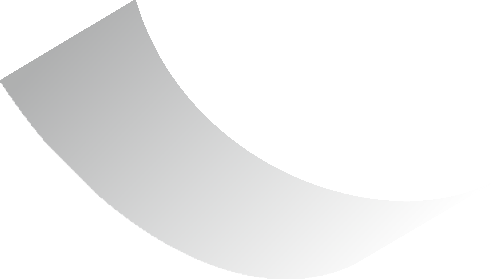 ISOMETRIC
Draw the front, side and auxiliary views, of the solid object. Details and dimensions of the object are shown to the right of the page.
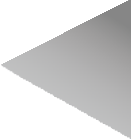 DIMENSIONS
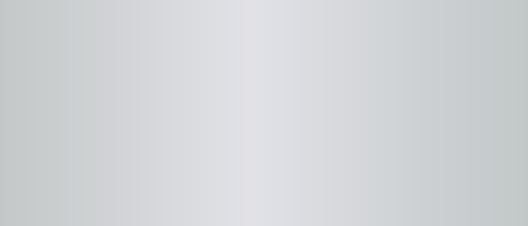 30mm
HELPFUL LINK:
https://technologystudent.com/despro_3/auxil5.html
R50mm
15mm
15mm
HELPFUL LINK
25mm
15mm
THIRD ANGLE PROJECTION
25mm
15mm